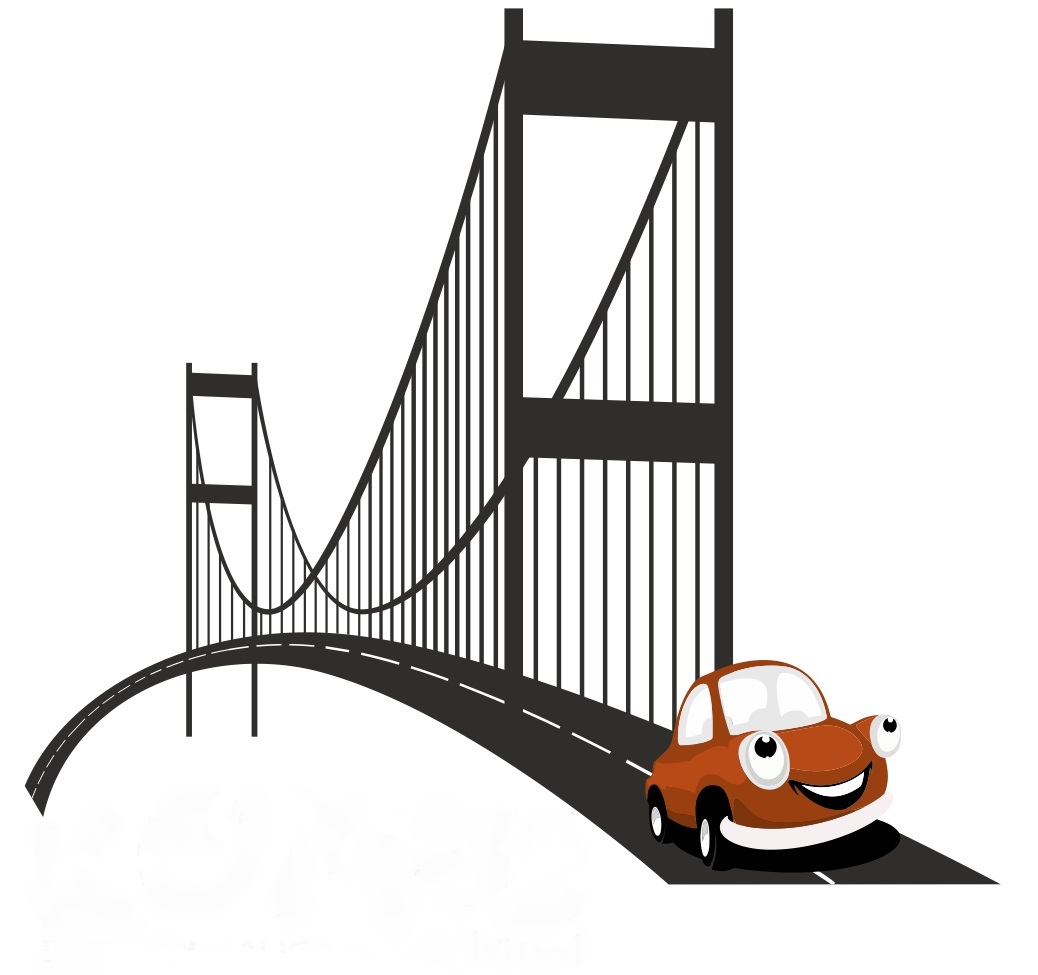 THE BRIDGETEAMWORK ACTIVITY2015
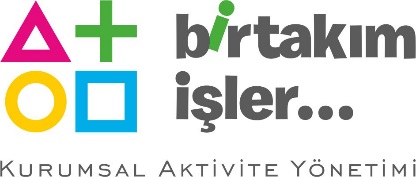 THE BRIDGE
[FICTION ]
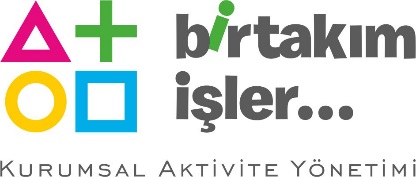 THE BRIDGE
[BENEFITS]
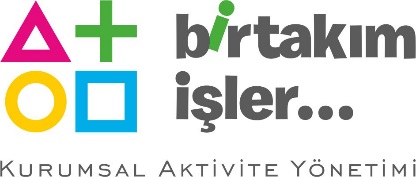 THE BRIDGE
[THE BRIGDE STEPS]
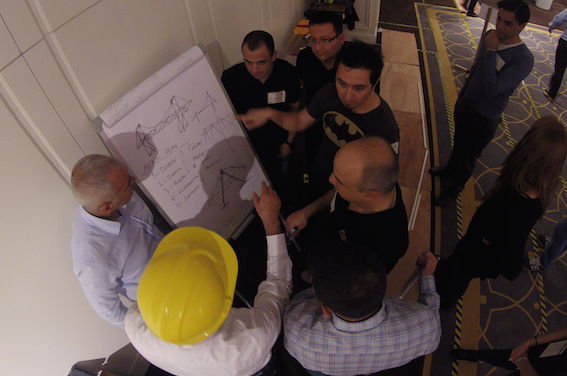 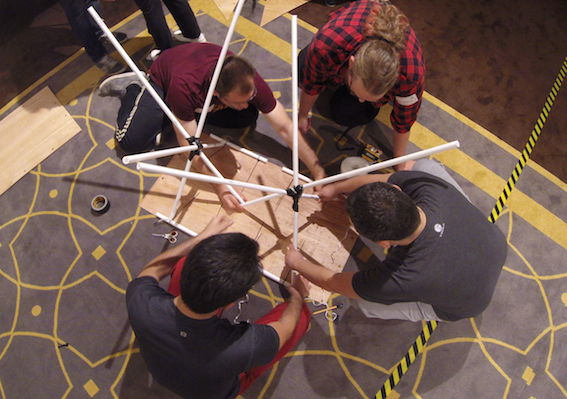 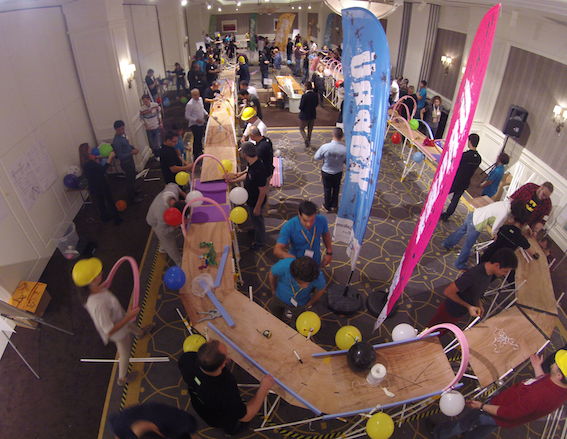 INFORMATION
BRIDGE CONTRUCTION
JOINING UP
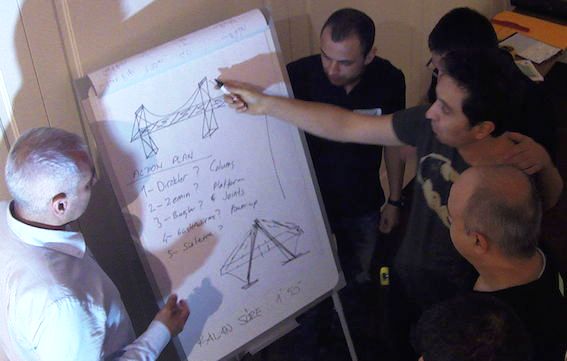 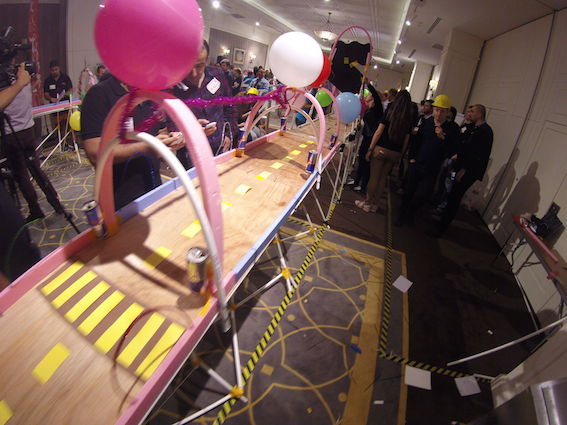 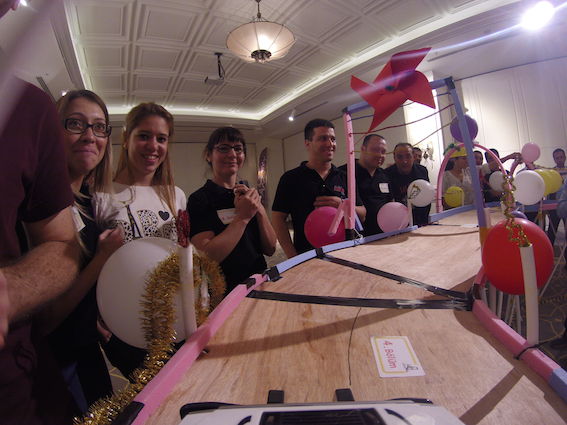 PROJECT PROCESS
DECOR AND DESIGN
TEST DRIVE
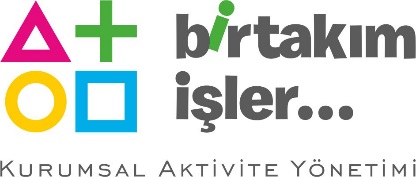 THE BRIDGE
[GETTING ACQUAINTED AND FORMING TEAMS]
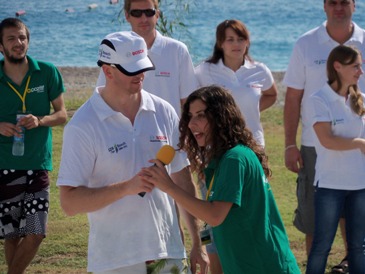 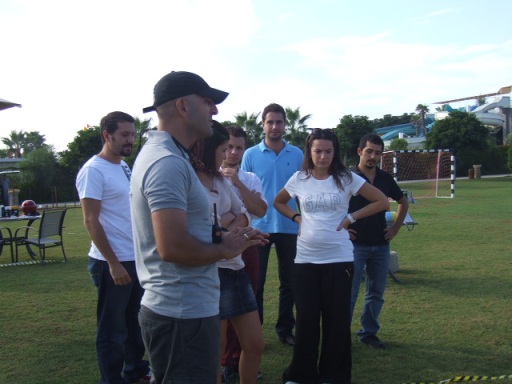 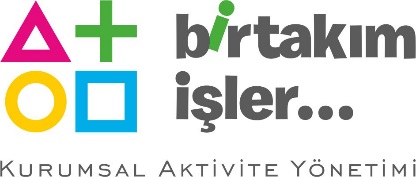 THE BRIDGE
[PROJECT ASSESSMENT]
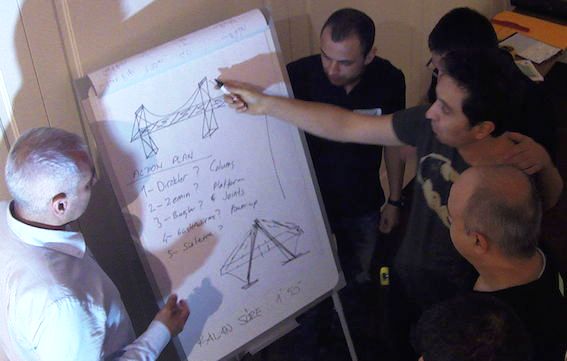 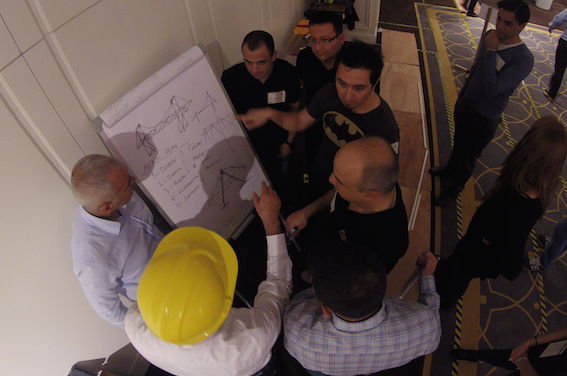 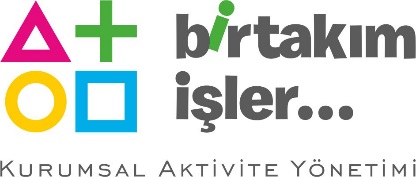 THE BRIDGE
[INSTALLATION-SETUP]
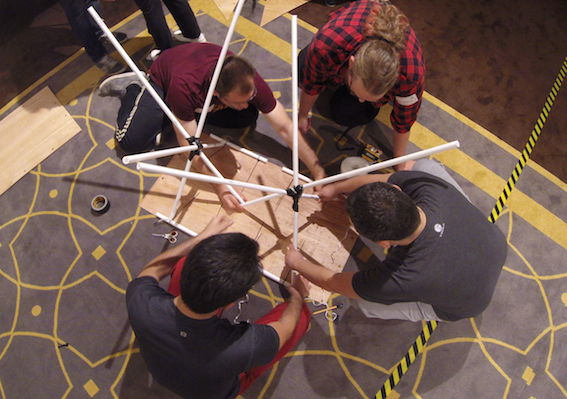 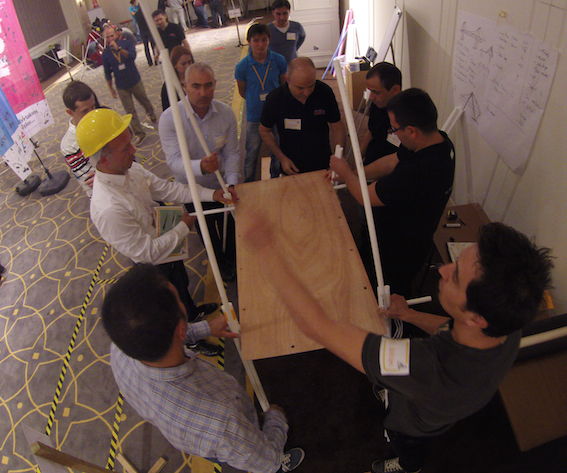 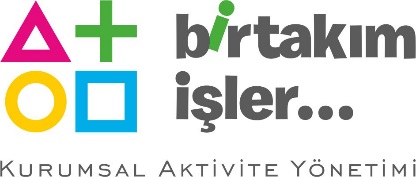 THE BRIDGE
[VISUALS]
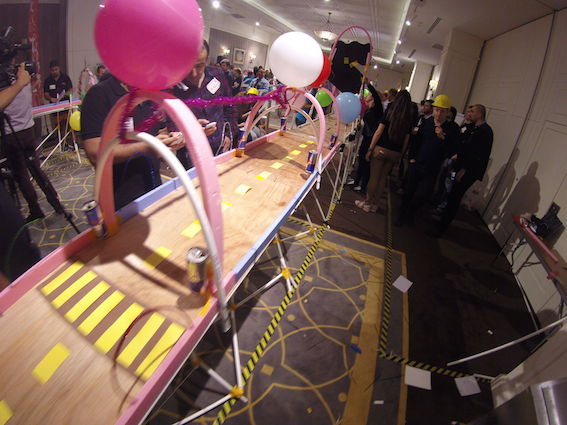 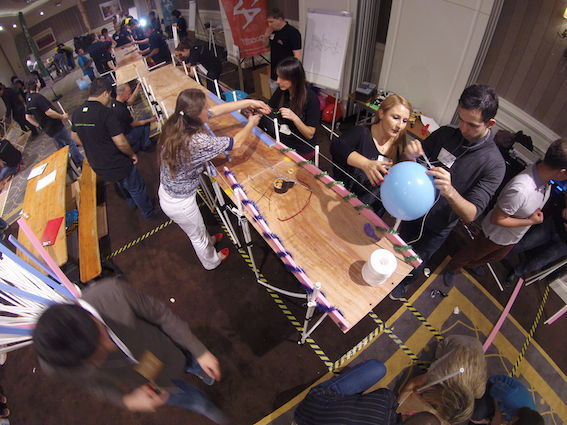 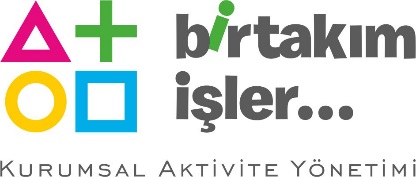 THE BRIDGE
[SETUP]
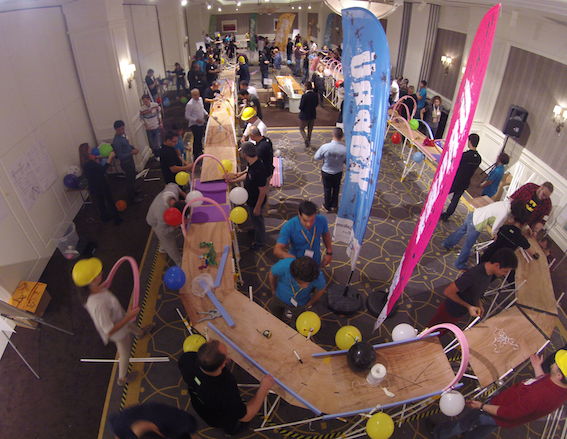 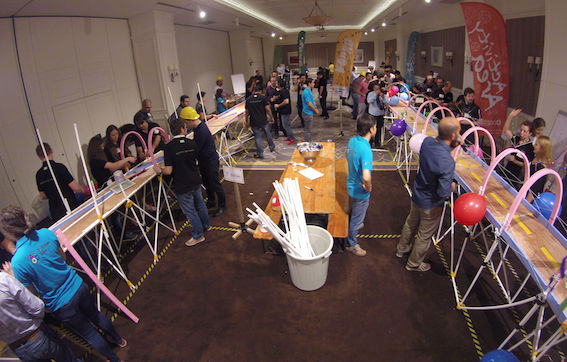 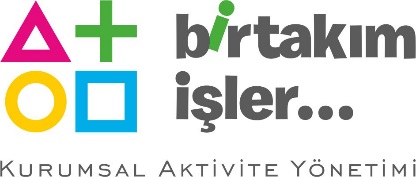 THE BRIDGE
[CHOOSING THE BEST]
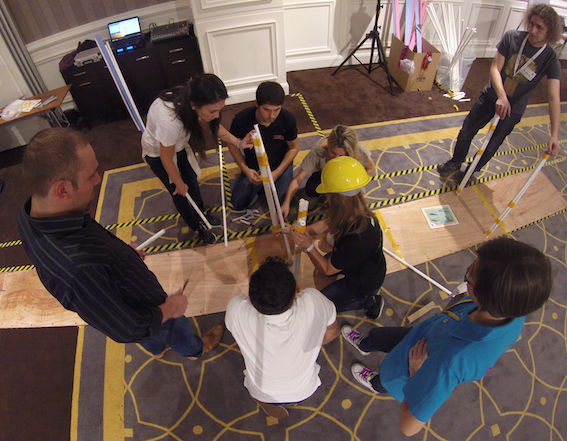 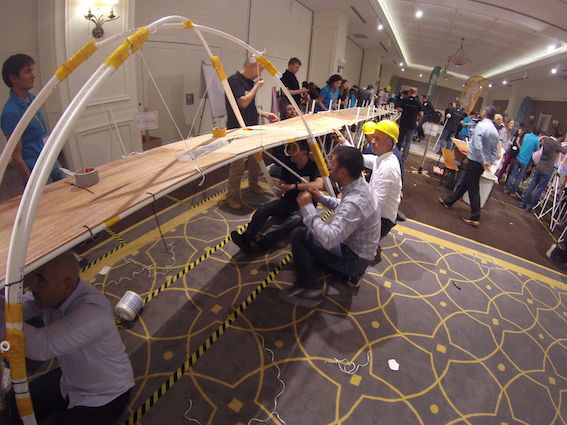 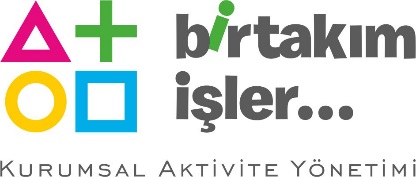 THE BRIDGE
[CONCLUSION AND AWARDS]
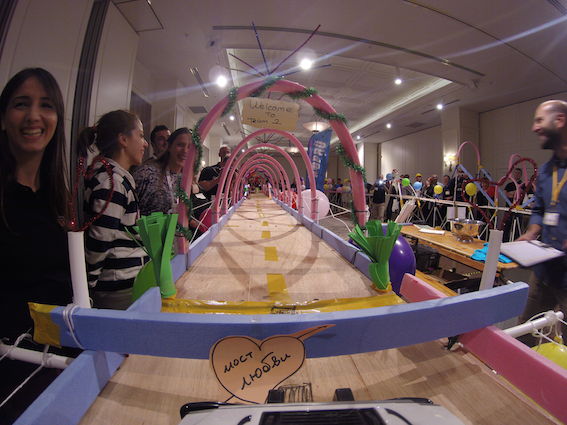 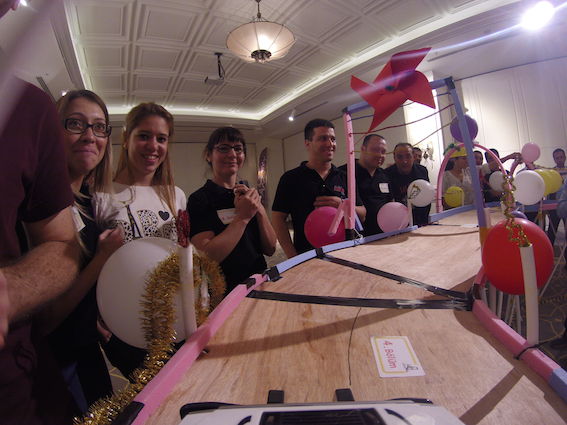 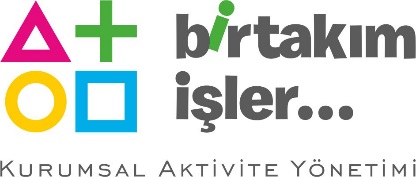 THE BRIDGE
[PREPARATION AND SETUP]
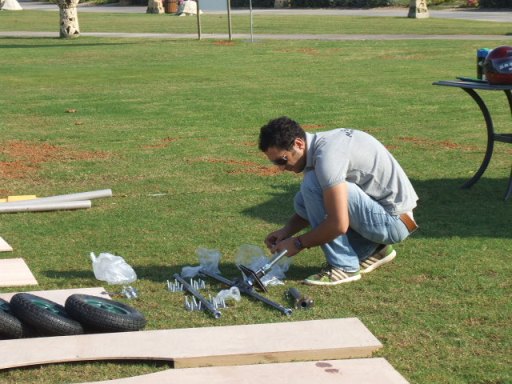 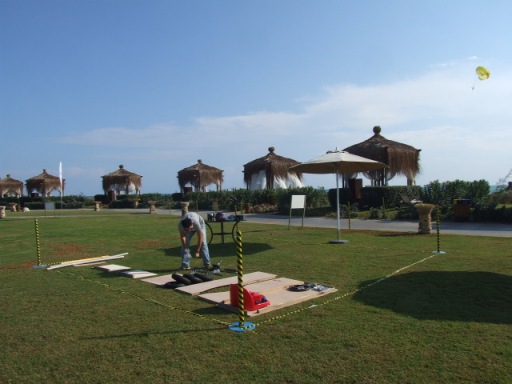 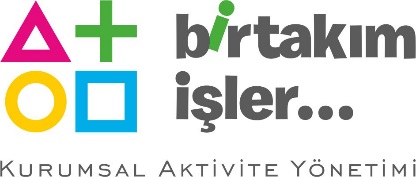 THE BRIDGE
[EXECUTIVE TEAM]
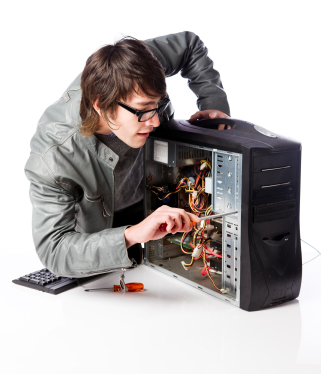 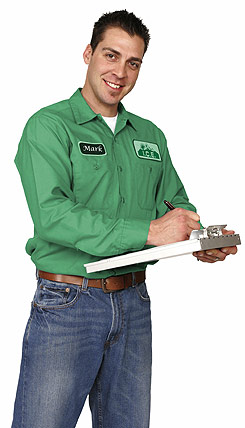 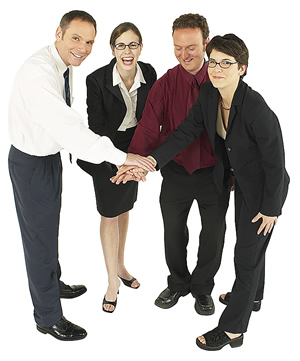 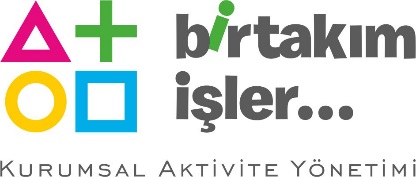 THE BRIDGE
[TIME TABLE]
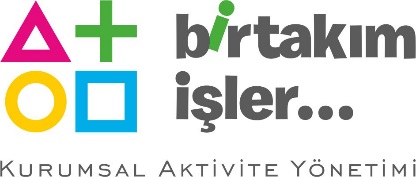 THE BRIDGE
[COSTING]
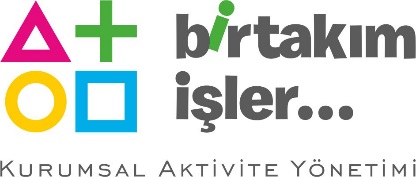 THE BRIDGE
[GRATITUDE]
THANKS A LOT
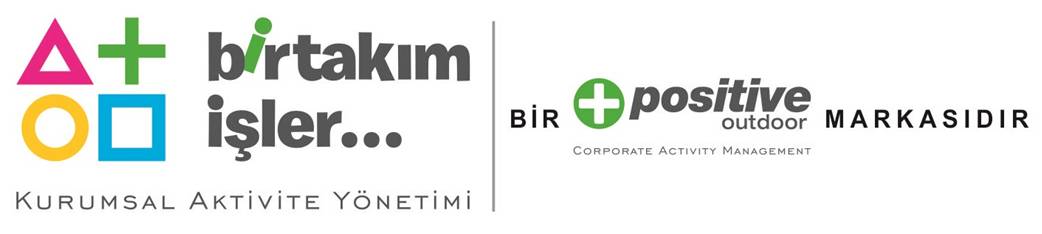 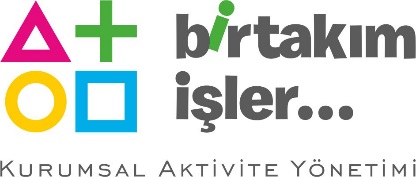 THE BRIDGE